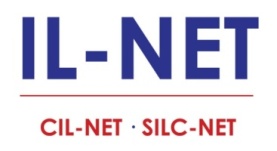 Financial Management: Workshop for CILs…Regulations and BeyondBaltimore, MarylandMay 25-27, 2016
Presenters:
John Heveron, Jr. CPA
Heveron & Company, CPAs
Paula McElwee  
IL-NET
Steven Spillan, Esq. 
Brustein & Manasevit, PLLC
1
How to Survive Funder Audits and Reduce the Likelihood of those Audits
Issues from Funder Audits of CILs
A few years ago we had an unusual opportunity to review funder audits and get some insight into their concerns.

Key findings from those audits included:

Inadequate internal controls
Missing time sheets
Payroll allocation wasn’t completed
Issues from Recent CIL Audits, cont’d.
Personnel activity reports were missing or nonexistent, or did not comply with current requirements
Charges to a program didn't agree with what the accounting system showed for that program
Charges to the program were inconsistent with the budget for that program
Inadequate expense documentation
Commingling of funds
Issues from Recent CIL Audits, cont’d. 2
Senior management expenses were not properly approved (approved only by subordinates, or by themselves)
Allocation of salary for staff working on multiple programs was not documented
Billing policies were inadequate or not followed
Inadequate number of board meetings (based on the organization’s policy)
Policies were not reviewed and updated
Issues from Recent CIL Audits, cont’d. 3
Duplicate services (timesheets indicated that 2 people performed services for the same consumer at the same time)
Payroll overhead allocations were not based on payroll 
Unallowable costs charged to programs
Not complying with and not familiar with Federal Guidance
Salary allocation wasn’t documented, no support for services performed


2
Issues from Recent CIL Audits, cont’d. 4
Personal use items were purchased
Purchase requests were nonexistent or incomplete
Unreasonable/incorrectly allocated costs
Unallowable lobbying activities observed
A fixed monthly amount was charged for certain costs with no documentation
Timesheet errors
Funding from other sources wasn’t identified
Issues from Recent CIL Audits, cont’d. 5
No approval for pay rate changes
Pay rate changes didn't agree with documentation
Units of service are not the same as amounts on the time sheets
Time sheets weren’t signed
No support for allocation of indirect salaries
No accounting procedures manual or guidance from a predecessor CFO to their successor (where is the accounting procedures manual?)
Issues from Recent CIL Audits, cont’d. 6
New CFO couldn't explain what their predecessor had done (can your documentation stand on its own?)
Personnel files were missing; some new-hire information missing
Agency policy for background checks wasn't followed
Lack of documentation of costs from the general ledger
Background checks weren’t documented
Timesheet in and out times didn't equal the reported hours worked
Recurring Themes in Several of the Audits
Missing or Inadequate Personnel Activity Reports
Federal rules require that these reports reflect after-the-fact determination of actual activity—not budget. 
They must account for all activity, and be signed by an employee or a supervisor stating that distribution of activity is a reasonable estimate.* 
They must be prepared at least monthly and tie into payroll reports.

* Many organizations and consultants believe that signatures by both is best; this may also help comply with wage and hour requirements.
Some Deficiencies Were Found in Several of the Audits, cont’d.
Timesheets Missing or Inadequate
Inadequate timesheets and other payroll documentation such as personnel files and pay rates.
Cost Allocation Procedures Not Understood or Not Followed 
There are some pretty clear rules about how costs must be allocated.
Audit Deficiencies, cont’d. 2
Mathematical errors and other mistakes
Some errors and inconsistencies were noted with payroll hours and rates, and even with some of the CILs’ policies—simple mistakes but there was no process to minimize them.
Results of those audits
Many of those audits resulted in a requirement to repay funding—some very large amounts.
Post audit monitoring was also required for some auditees
Audit Bad News
Audit reports showed little tolerance for missing documentation.
Post audit monitoring is a lot more painful than pre-audit preparation.
CIL-NET Attribution
Support for development of this technical assistance information was provided by the Department of Health and Human Services, Administration for Community Living under grant number 90TT0001-02-00. No official endorsement of the Department of Health and Human Services should be inferred. Permission is granted for duplication of any portion of this information, providing that the following credit is given to the project: Developed as part of the IL-NET, an ILRU/NCIL/APRIL National Training and Technical Assistance Program.